Tom 2206  การป้องกันการสูญเสีย
บทที่ 6
หลักทั่วไปในในการป้องกันและควบคุมอันตรายจากสภาพแวดล้อมในการทำงาน
อาจารย์ปิยมาส  กล้าแข็ง
[Speaker Notes: To change the  image on this slide, select the picture and delete it. Then click the Pictures icon in the placeholder to insert your own image.]
ความหมาย สิ่งแวดล้อมในการทำงาน
อุบัติเหตุหรืออันตรายที่เกิดขึ้นจากการทำงานนั้น มีสาเหตุมาจากการกระทำที่ไม่ปลอดภัยและสภาพแวดล้อม ในการทำงานที่ไม่ปลอดภัย

สิ่งแวดล้อมในการทำงาน หมายถึง ทุกสิ่งทุกอย่างที่อยู่รอบตัวคนในขณะทำงาน ที่เป็น คน ที่เป็นวัตถุ สิ่งของ ที่เป็นสารเคมี ที่เป็น พลังงาน ที่เป็นสัตว์ ที่เป็น ปัจจัยทางจิตวิทยาสังคม  เป็นต้น
หลักทั่วไปในในการป้องกันและควบคุมอันตรายจากสภาพแวดล้อมในการทำงาน
หลักการทั่วไปในการควบคุมและป้องกันอันตราย
หลักการทั่วไปในการควบคุมอันตรายจากการทำงาน : มี 3 วิธีหลัก คือ
1. ควบคุมที่ต้นตอหรือแหล่งกำเนิด (Source)         Engineering Control
2. ควบคุมที่ทางผ่าน (Path)        Administrative Control
3. ควบคุมที่ตัวบุคคล (Reciever)       Personal Protective Equipment : PPE
Source
ควบคุมที่แหล่งกำเนิด
เช่น ตัวเครื่องจักร เครื่องมือ อุปกรณ์ต่างๆ แหล่งสารเคมีที่เป็นพิษ 
วิธีที่นิยมใช้คือ
1. ใช้สารเคมีหรืออุปกรณ์ ที่มีอันตราย/พิษ น้อย แทน
2. เลือกใช้กระบวนการผลิตที่มีอันตรายน้อย ทดแทน
3. ใช้วิธีปิดปกคลุมให้มิดชิด
4. แยกเอากระบวนการผลิตหรือเครื่องจักรที่มีอันตรายมากไว้ต่างหาก
5. ใช้ระบบทำให้เปียกชื้นแทน
6. ใช้ระบบระบายอากาศเฉพาะที่
7. จัดให้มีวิธีการบำรุงรักษาเครื่องจักร
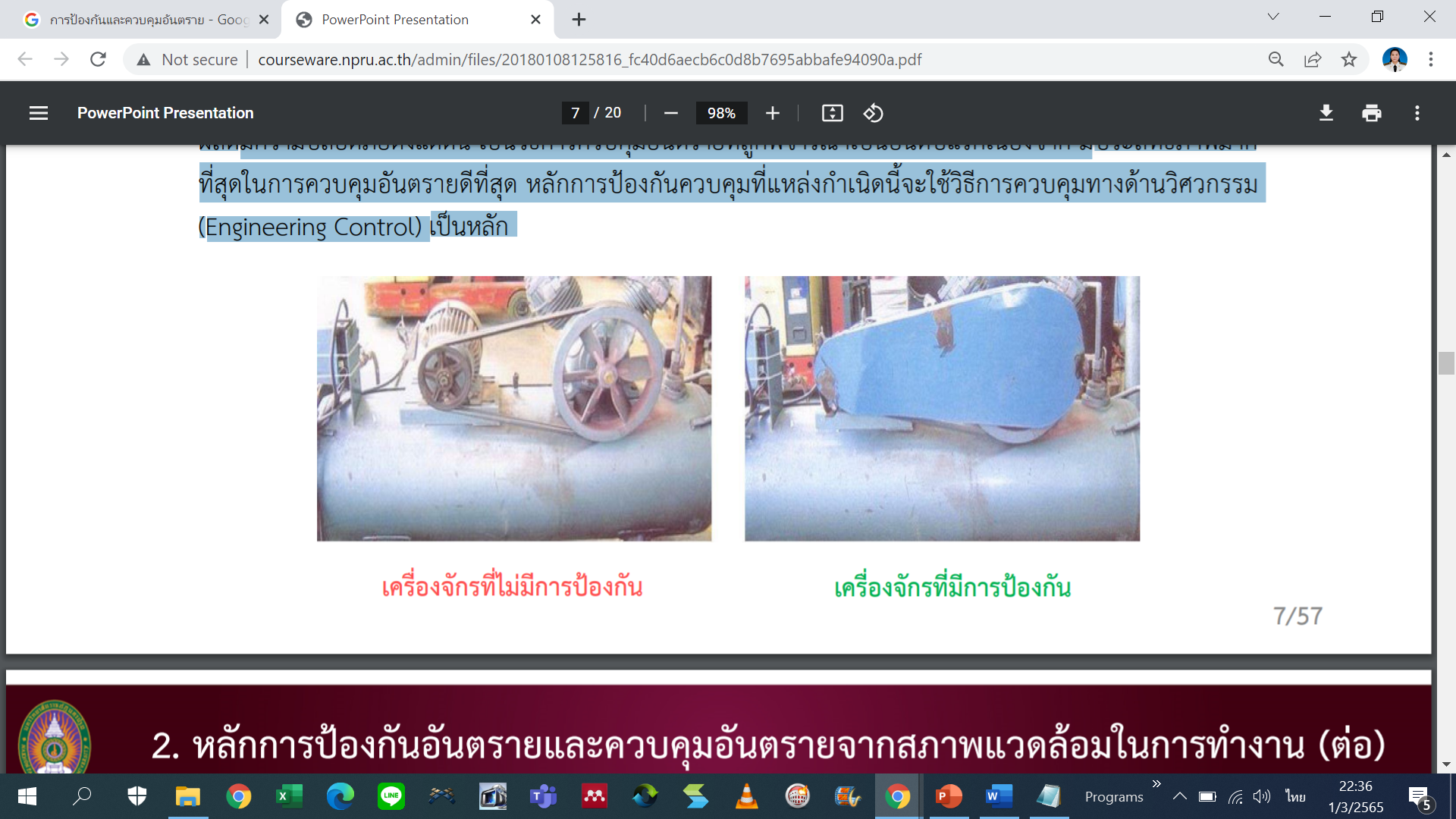 Path
ควบคุมที่ทางผ่าน
คือ วิธีการควบคุมที่ทางผ่านของอันตรายจาก แห่งกำเนิดไปสู่คนปฏิบัติงาน
วิธีที่นิยมคือ
* ปิดกั้นเส้นทางเดินของอันตราย
* เก็บรักษาวัสดุต่างๆให้เป็นระเบียบเรียบร้อย
* ออกแบบระบบระบายอากาศที่ดี
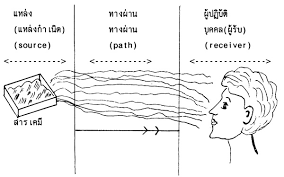 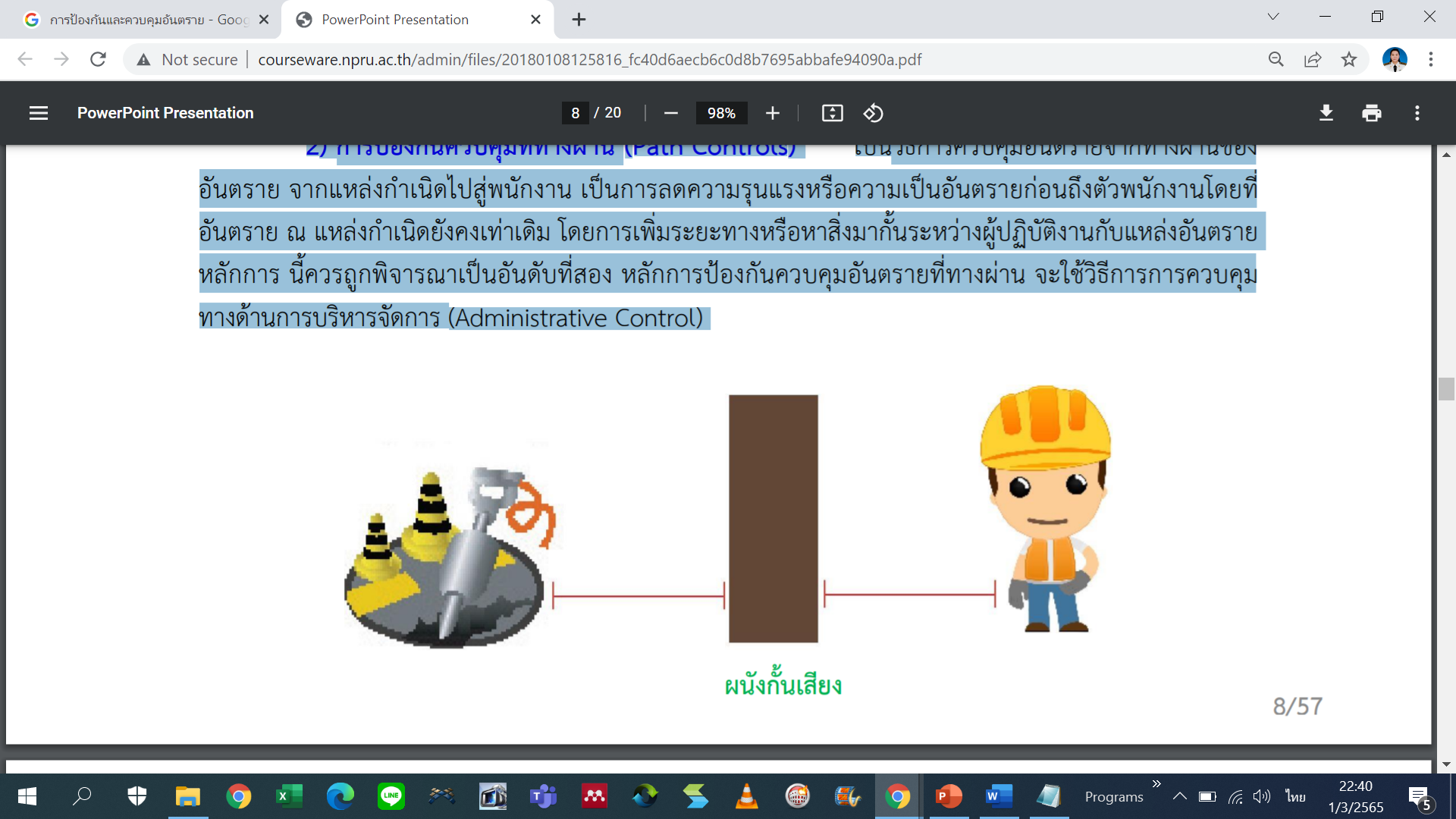 Reciever
ควบคุมที่ตัวบุคคล
วิธีที่นิยม
* ให้การศึกษาอบรม
* หมุนเวียนสับเปลี่ยนหน้าที่
* ใช้อุปกรณ์ป้องกันอันตรายส่วนบุคคล
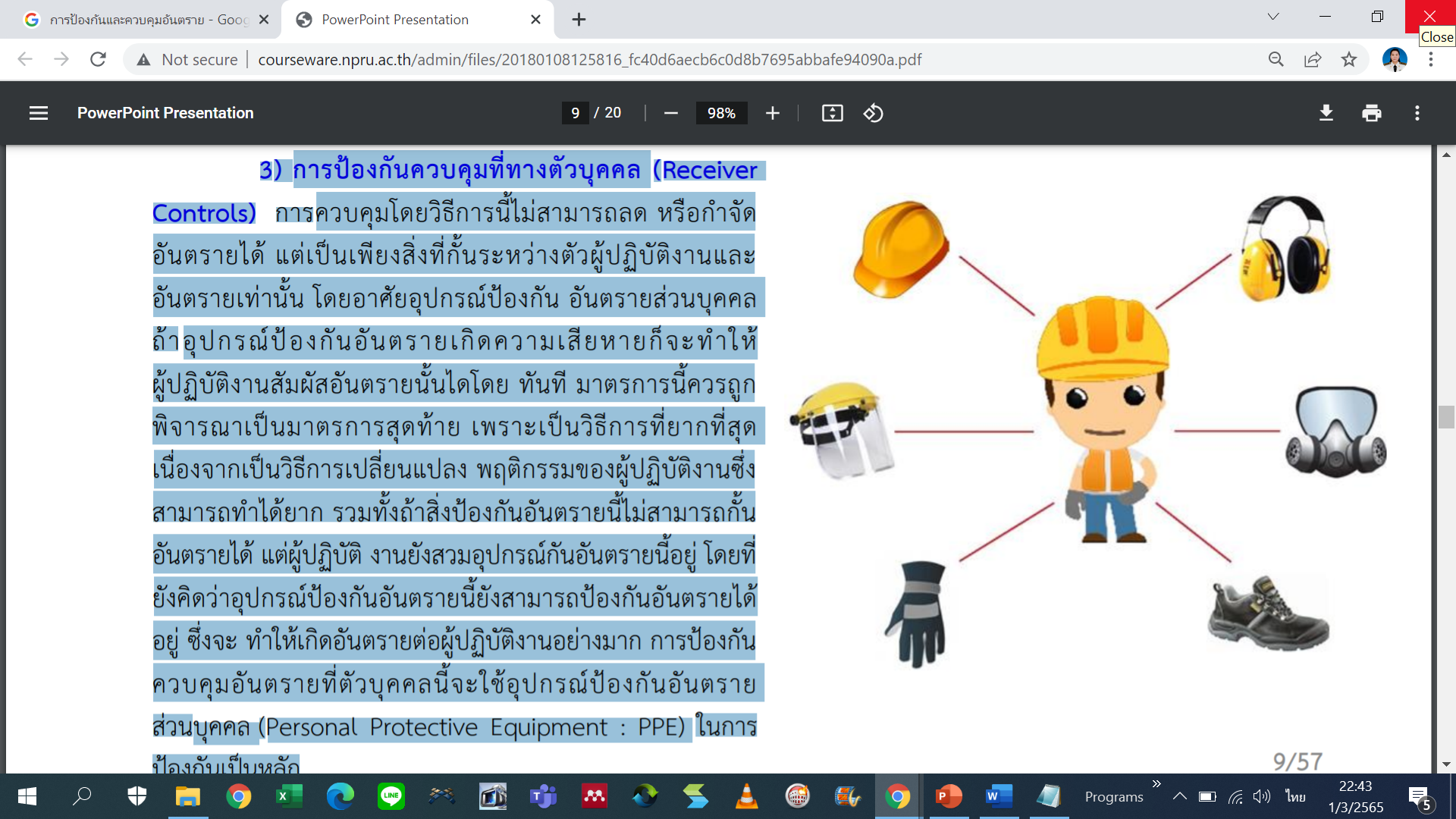 วิธีการควบคุมอันตรายจากสภาพแวดล้อม
วิธีการป้องกันควบคุมอันตรายจากการทำงาน นำมาประยุกต์ใช้ ในการป้องกันควบคุมอันตรายที่เกิดขึ้นในสถานที่ปฏิบัติงาน เพื่อให้ผู้ปฏิบัติงานสามารถ ปฏิบัติงานอย่างปลอดภัย โดยมีวิธีการป้องกันควบคุมอันตรายจากการ ทำงาน อยู่ 3 วิธีการ ดังนี้
การป้องกันควบคุมทางด้านวิศวกรรม 
การป้องกันควบคุมทางด้านการบริหำรจัดการ
การใช้อุปกรณ์ป้องกัน
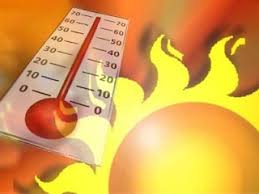 วิธีการควบคุมอันตรายจากสภาพแวดล้อม
สภาพแวดล้อมในการทำงาน
1. หลักการทดแทน (Substitution)
2. การเปลี่ยนแปลงกระบวนการผลิต (Changing the process)
3. การแยกออกหรือใช้ระบบปิด (Isolation or Enclosure)
4. วิธีการทำให้เปียก (Wet method)
5. การระบายอากาศเฉพาะแห่ง (Local exhaust ventilation)
6. การระบายอากาศทั่วไป (General or Dilution ventilation)
7. การใช้อุปกรณ์ป้องกันอันตรายส่วนบุคคล (PPE)
8. การจัดเก็บรักษา การทำความสะอาด (Good House Keeping) 
9. การกำจัดมูลฝอย ของเสีย หรือกากอุตสาหกรรม (Waste Disposal)
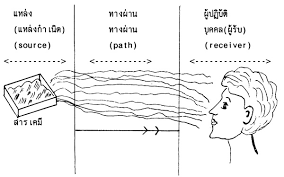 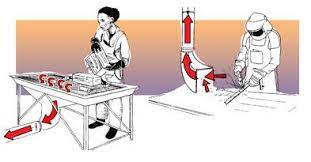 หลักการควบคุมป้องกันอันตรายจากการประกอบอาชีพด้านบุคคล
โดยวิธีการจัดการ
อันตรายจากการประกอบอาชีพด้านบุคคล
  1. จัดให้มีการปฐมนิเทศ
  2. ให้สุขศึกษาและสวัสดิศึกษา
  3. สับเปลี่ยนหมุนเวียนคนงาน
  4. คัดเลือกคนให้เหมาะสมกับงาน
 5. จัดหาอุปกรณ์ป้องกันอันตรายส่วนบุคคล
โดยวิธีการด้านการแพทย์
อันตรายจากการประกอบอาชีพด้านบุคคล
โดยจัดให้มีการตรวจสุขภาพเป็นประจำ
1. ก่อนเข้าทำงาน
2. ประจำทุกปี 
3. พิเศษเฉพาะกลุ่ม
4. คนที่เสี่ยงต่ออันตรายมาก----ตรวจบ่อยกว่ากลุ่มอื่น
5. ตรวจรักษาเมื่อผ่านการเจ็บป่วย--ฟื้นฟูสรรถภาพการทำงาน
คำถามท้ายบท
1. หลักการทั่วไปในการควบคุมอันตรายจากการทำงานมีกี่วิธี อะไรบ้าง
2. วิธีการใดเป็นวิธีการที่ควบทำได้ยากที่สุดในการควบคุมอันตรายจากการทำงาน เพราะเหตุใด
3. จงอธิบายหลักการควบคุมป้องกันอันตรายจากการประกอบอาชีพด้านบุคคล
4. จงอธิบายวิธีการควบคุมอันตรายจากสภาพแวดล้อม
5. จงอธิบายหลักการทั่วไปในการควบคุมและป้องกันอันตรายในการทำงาน
ThanK You